“DARE TO DREAM”
Great Britain Ice Hockey
REACHING THE OLYMPICS
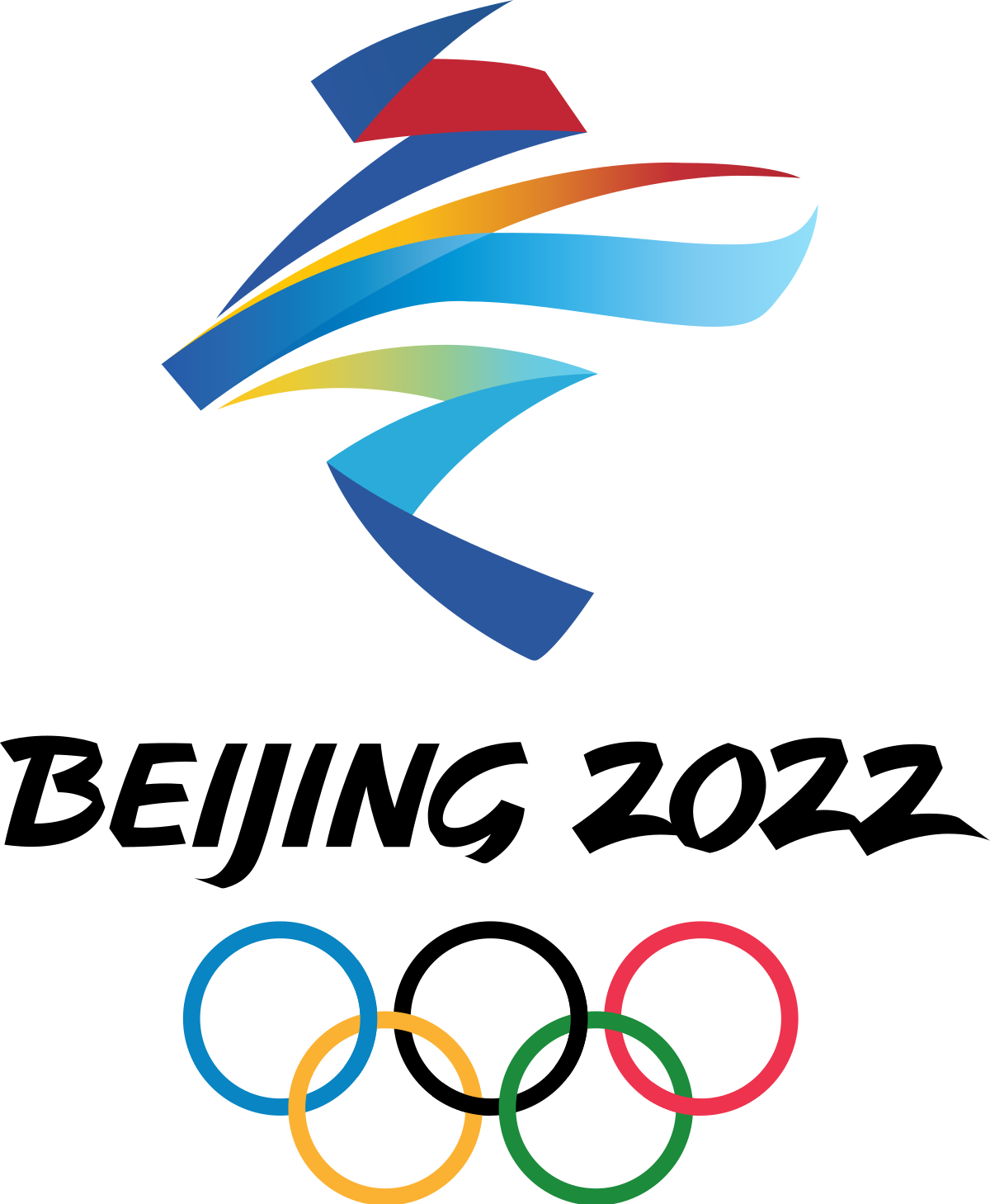 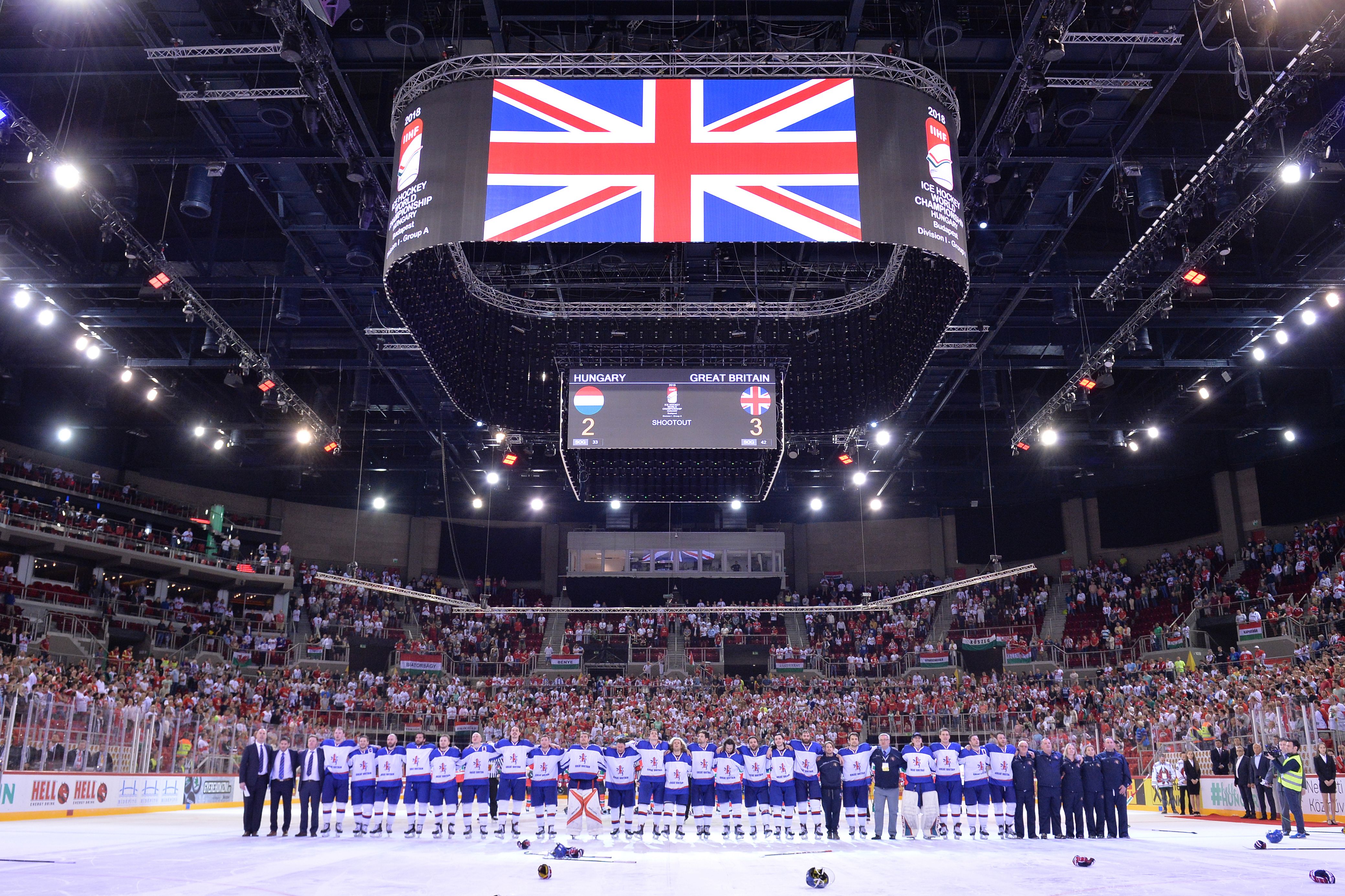 MEET THE TEAM – OLLIE BETTERIDGE
TEAM GB CHARACTERISTICS
Resilience
Determination
Hard Work
Team Work
Sportsmanship
COMPETING TEAMS - NOTTINGHAM
Country
Country
Country
Country
GREAT BRITAIN
HUNGARY
ESTONIA
ROMANIA
Population
Population
Population
Population
64,769,452
9,850,845
1,251,581
21,529,967
IIHF Member Since
IIHF Member Since
IIHF Member Since
IIHF Member Since
1908
1927
1935
1924
No. of Ice Rinks
No. of Ice Rinks
No. of Ice Rinks
No. of Ice Rinks
68
41
12
8
World Ranking
World Ranking
World Ranking
World Ranking
20
21
26
27
ACTIVITIESFOR YOU…
PRE-OLYMPIC QUALIFICATION 
IS COMING TO NOTTINGHAM
COUNTRY PROFILE
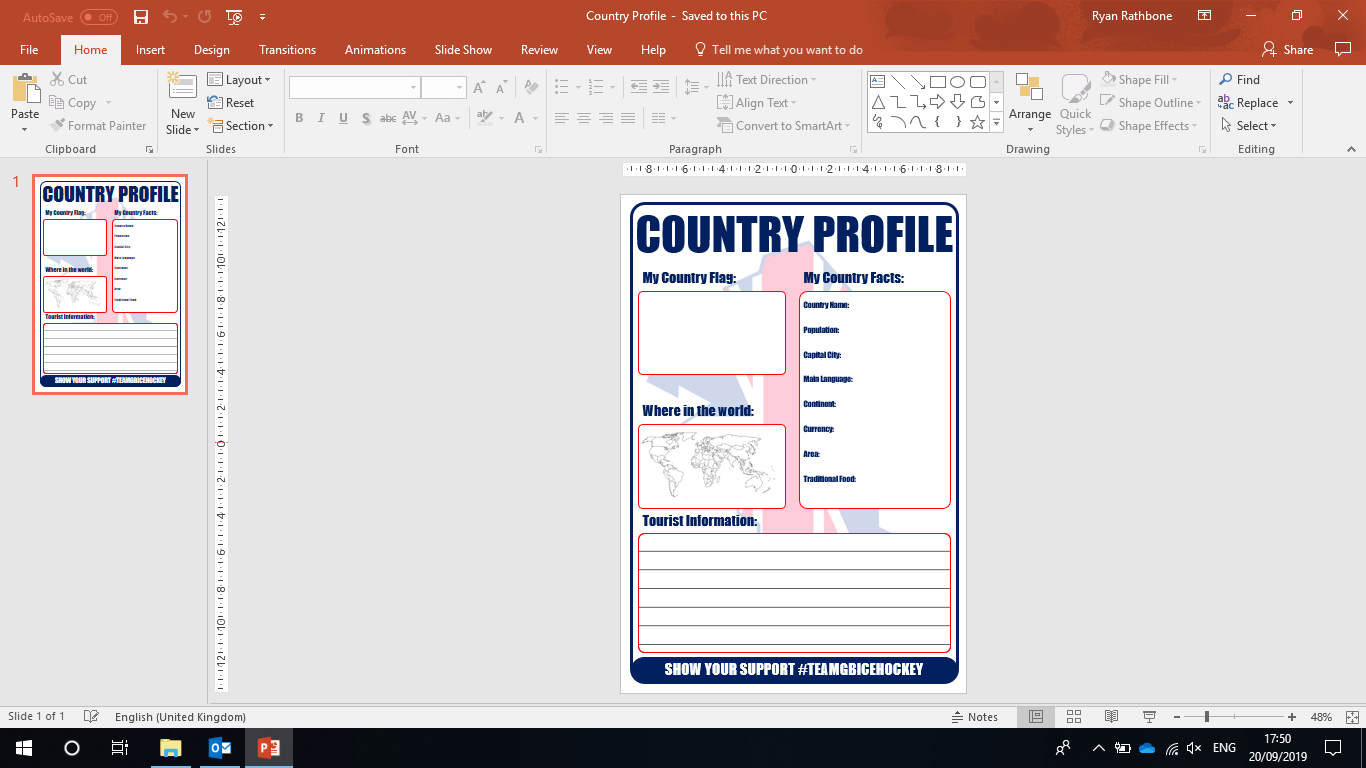 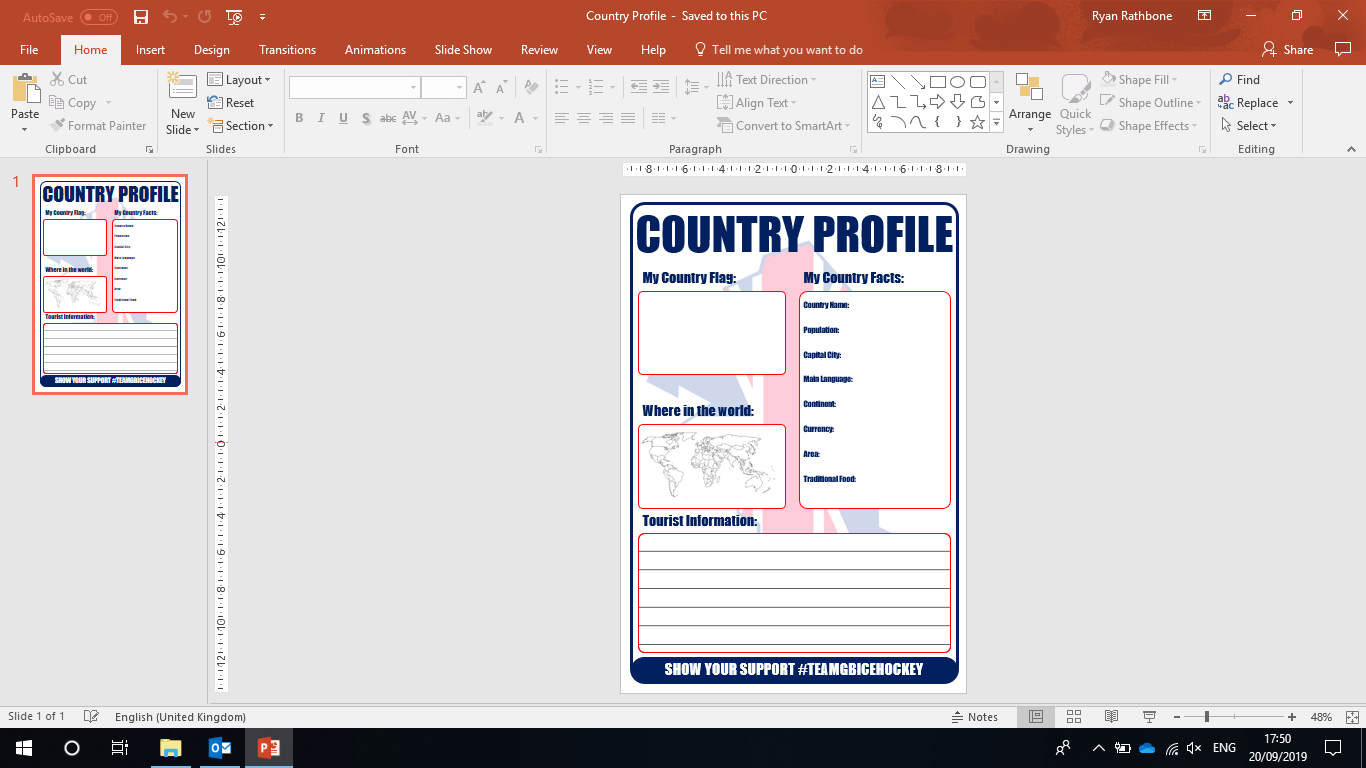 Research one of the countries competing in Nottingham and complete a country profile
SHOW YOUR SUPPORT
@TeamGBicehockey
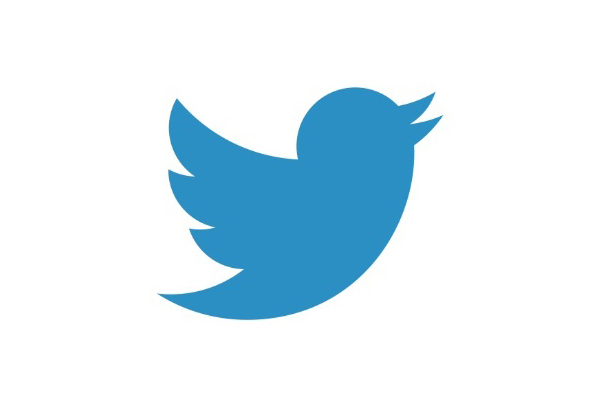 Write a message of support to the Team GB Ice Hockey Players
#DARETODREAM
BUILD YOUR TEAM
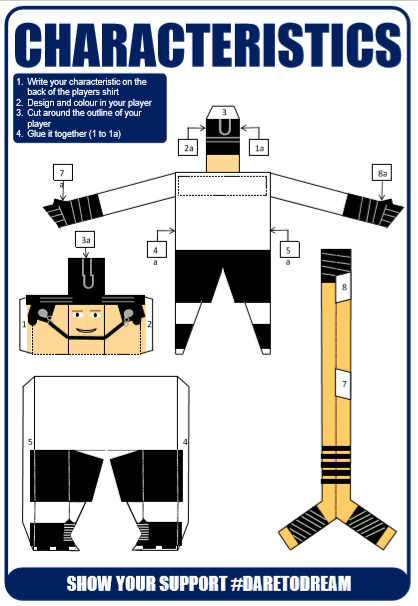 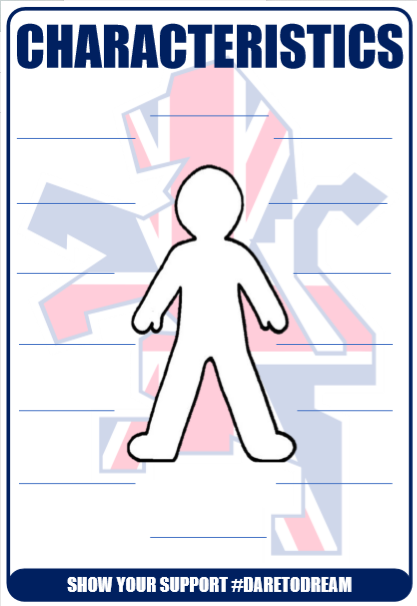 Develop your own class of hockey players, each holding a key characteristic to be successful
STREET HOCKEY LESSON PLAN
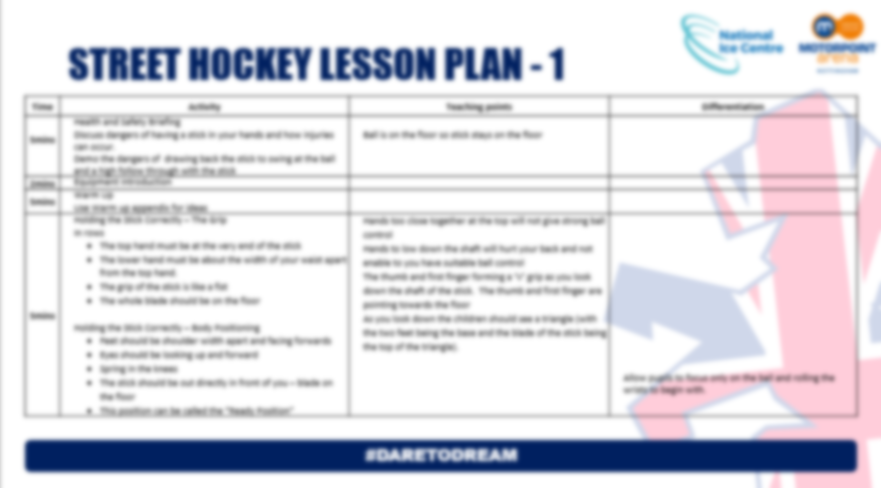 Learn the basics and test your skills against your class mates